Detector Solenoid Compensation with skew quads
G.H. Wei, V.S. Morozov, Fanglei Lin
Y. Nosochkov (SLAC), M-H. Wang
JLEIC Nonlinear R&D Meeting, JLAB, Jan 17 2017
An Compensation Scheme (Skew quads)
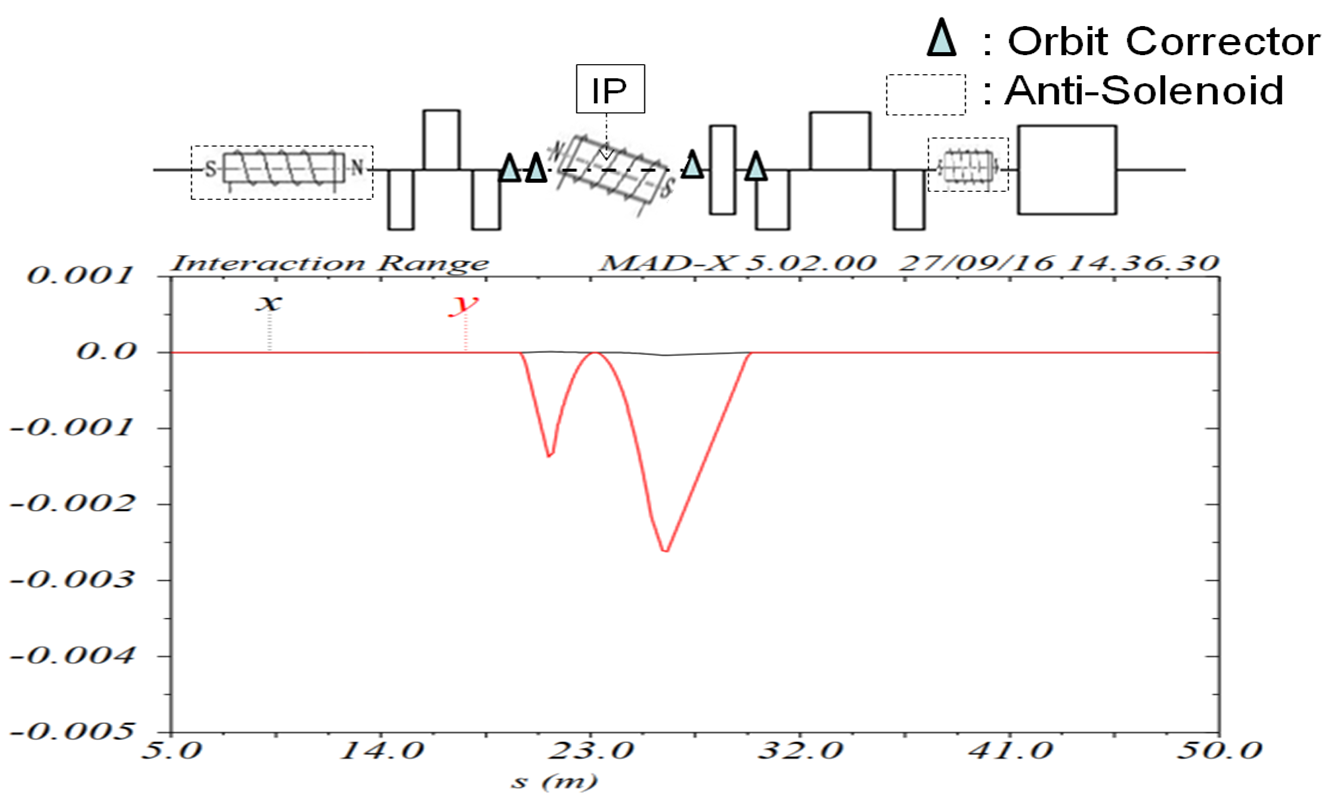 0.3 m
0.3 m
0.5 m
0.5 m
0.9 m
0.9 m
0.4 m
0.5 m
0.2 m
1 m
Skew quads: 0.1 m;  corrector: 0.2 m
Skew quads are just beside the FFQ without space.
downKicker01dipole01: 1.9 m
dipole01downKicker02: 0.5 m
downKicker02downSkew01: 0.2 m
An Compensation Scheme (Skew quads)
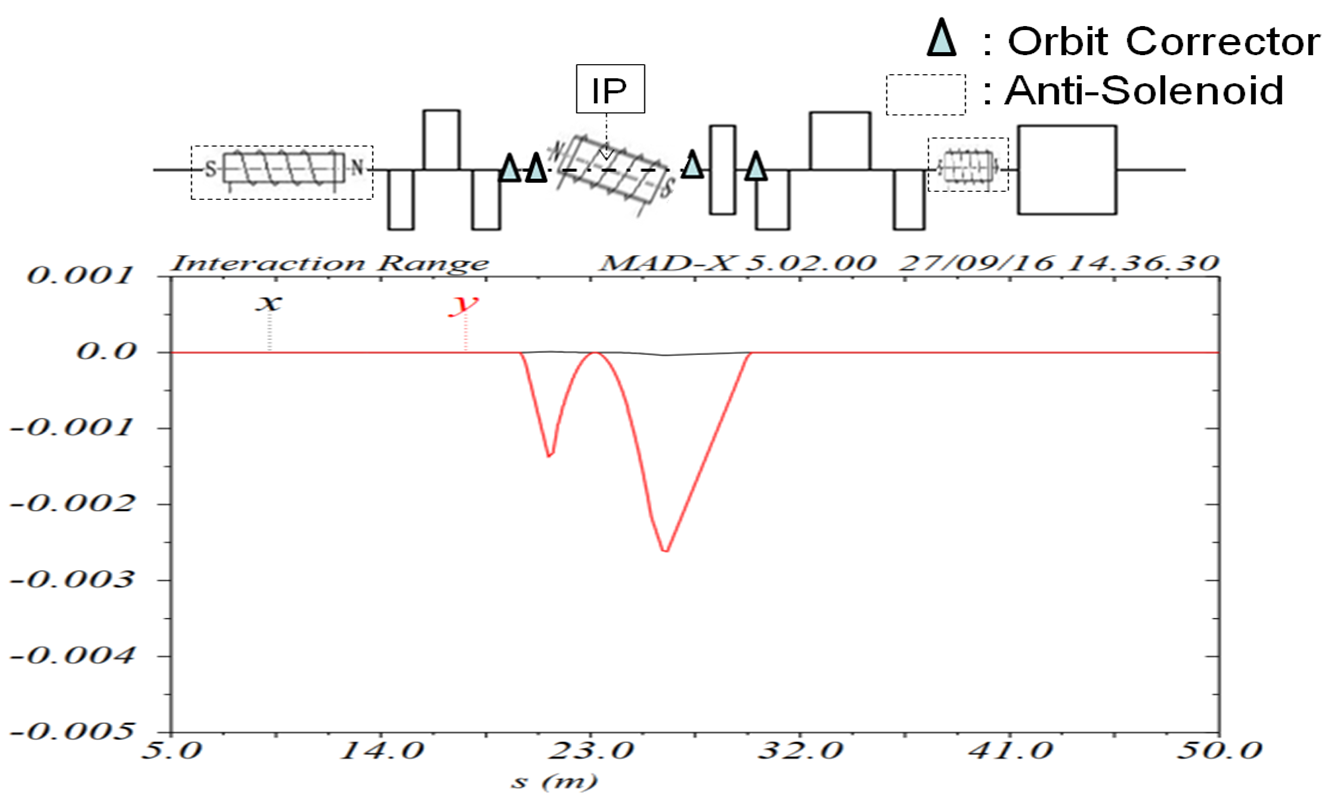 0.3 m
0.3 m
0.5 m
0.5 m
0.9 m
0.9 m
0.4 m
0.5 m
0.2 m
1 m
Correctors: 0.2 m
ipuscorr1->vkick= -0.0007491948842; hkick= 2.958152587e-06;
ipuscorr2->vkick=  0.00182813549;   hkick=  -5.545443962e-06 ;
ipdscorr1->vkick=  0.0009885706997; hkick=  9.391893355e-06 ;
ipdscorr2->vkick= -0.0004494537749; hkick= -3.571220222e-06;
An Compensation Scheme (Skew quads)
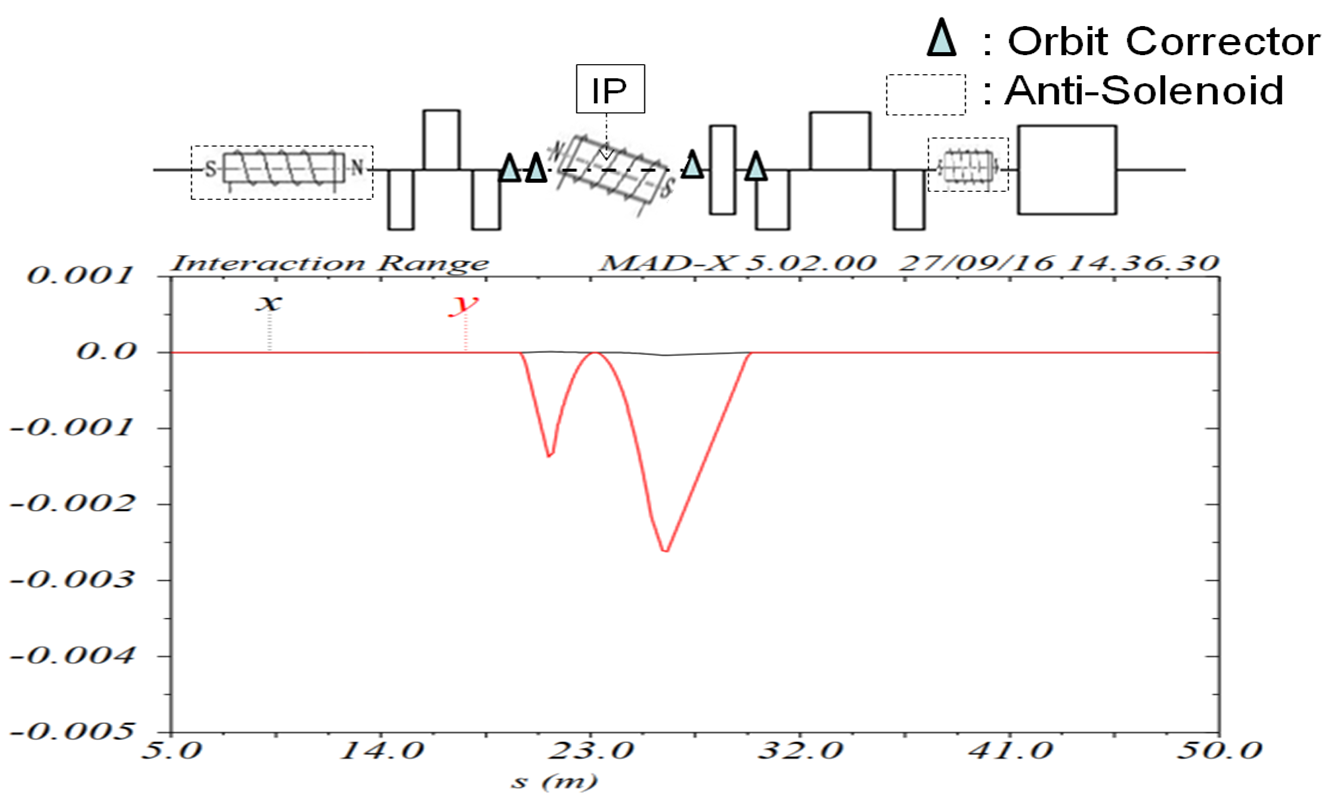 0.3 m
0.3 m
0.5 m
0.5 m
0.9 m
0.9 m
0.4 m
0.5 m
0.2 m
1 m
Correctors: 0.2 m
ipuscorr1->vkick= -0.0007491948842;  -1.2 T;
ipuscorr2->vkick=  0.00182813549;       3.0 T;
ipdscorr1->vkick=  0.0009885706997;   1.6 T;
ipdscorr2->vkick= -0.0004494537749;  -0.7 T;
An Compensation Scheme (Skew quads)
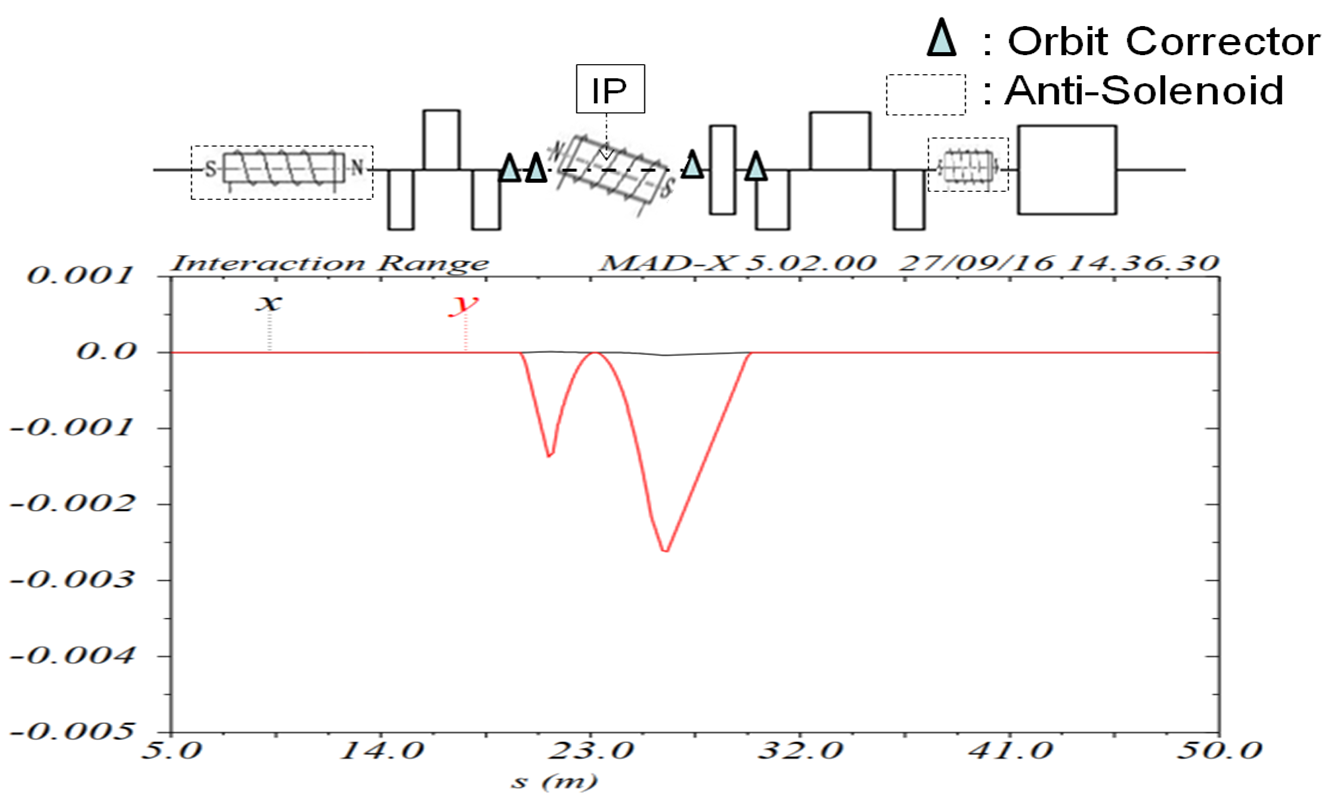 0.3 m
0.3 m
0.5 m
0.5 m
0.9 m
0.9 m
0.4 m
0.5 m
0.2 m
1 m
Skew quads: 0.1 m
qffus01s->k1s =      0.03902141928 ;qffus02s->k1s =     -0.01476904268 ; qffus22s->k1s =     -0.02026700407 ;qffus03s->k1s =      0.01908813591 ;
qffds01s->k1s =     -0.04199200154 ;qffds02s->k1s =       0.0220116615 ;  qffds22s->k1s =      0.01262536581 ;qffds03s->k1s =     -0.00742312655 ;
Correction of Coherent orbit distortion
Closed Orbit
Decoupling
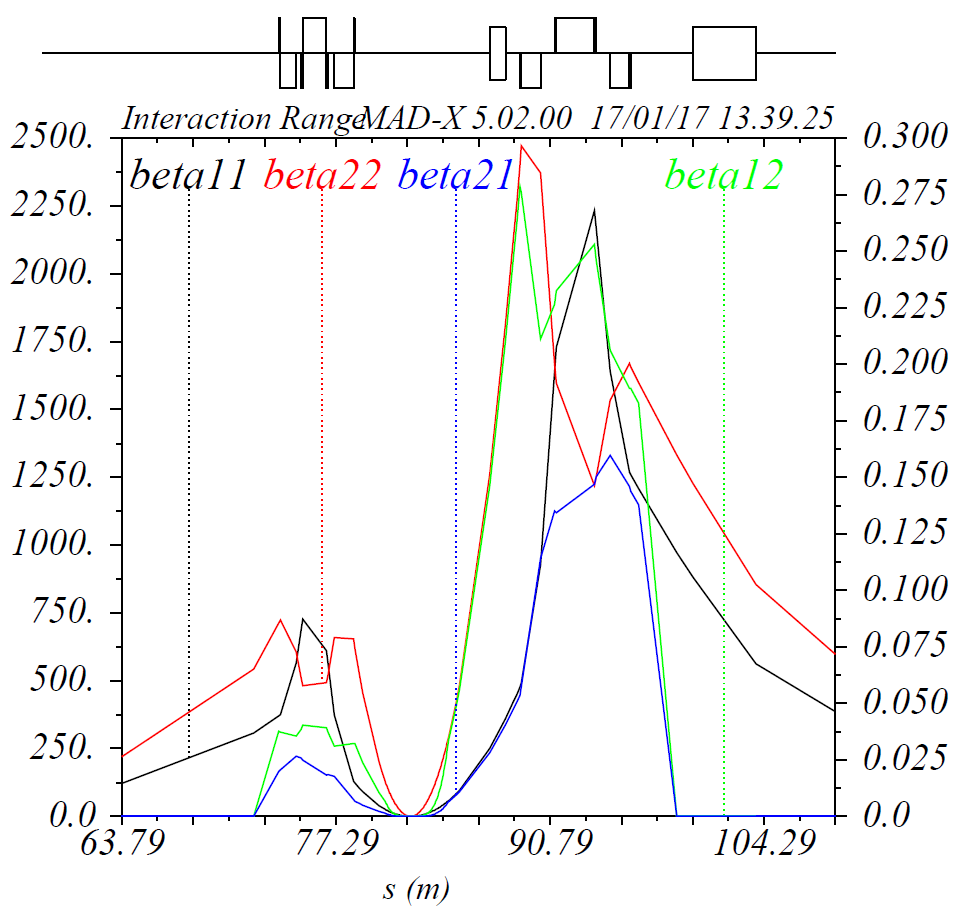 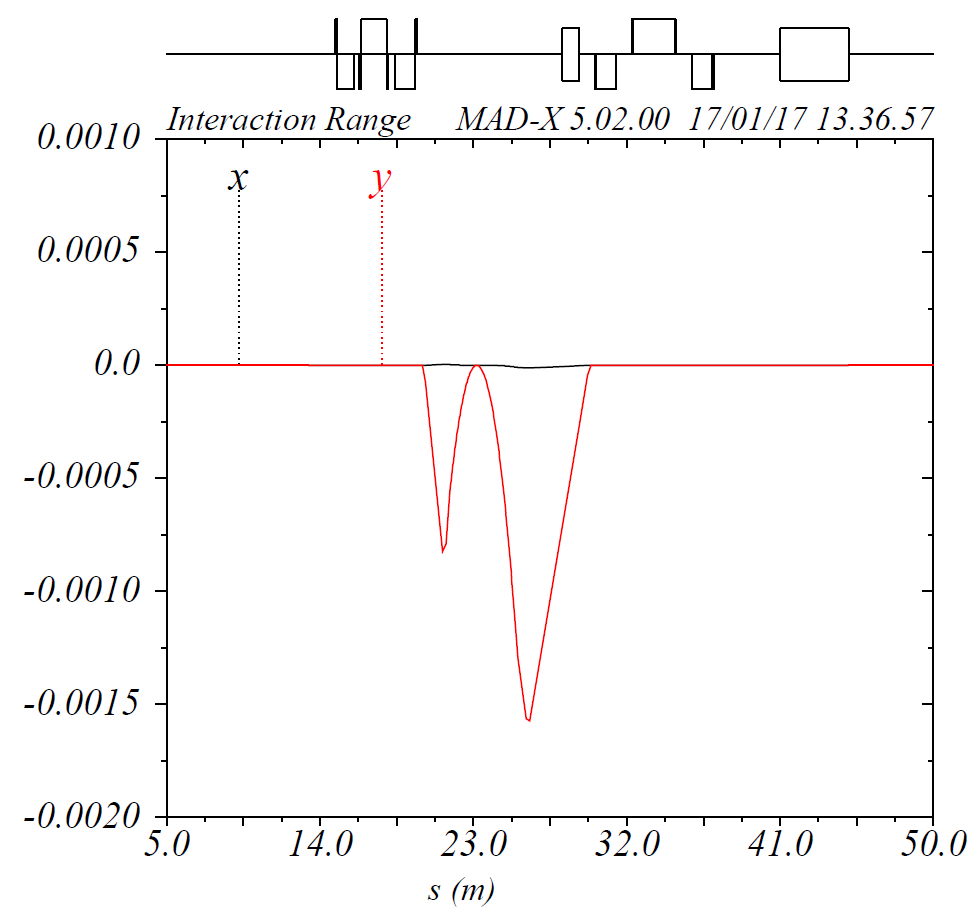 Two Models have almost same results.
6
Correction of Coherent orbit distortion
W function
Dynamic Aperture
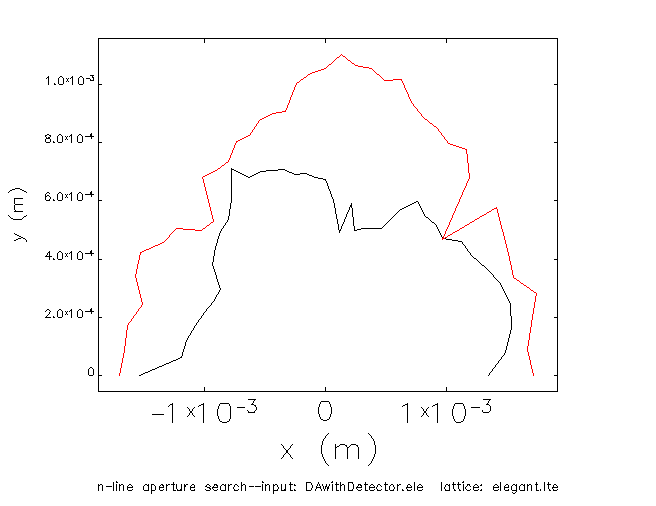 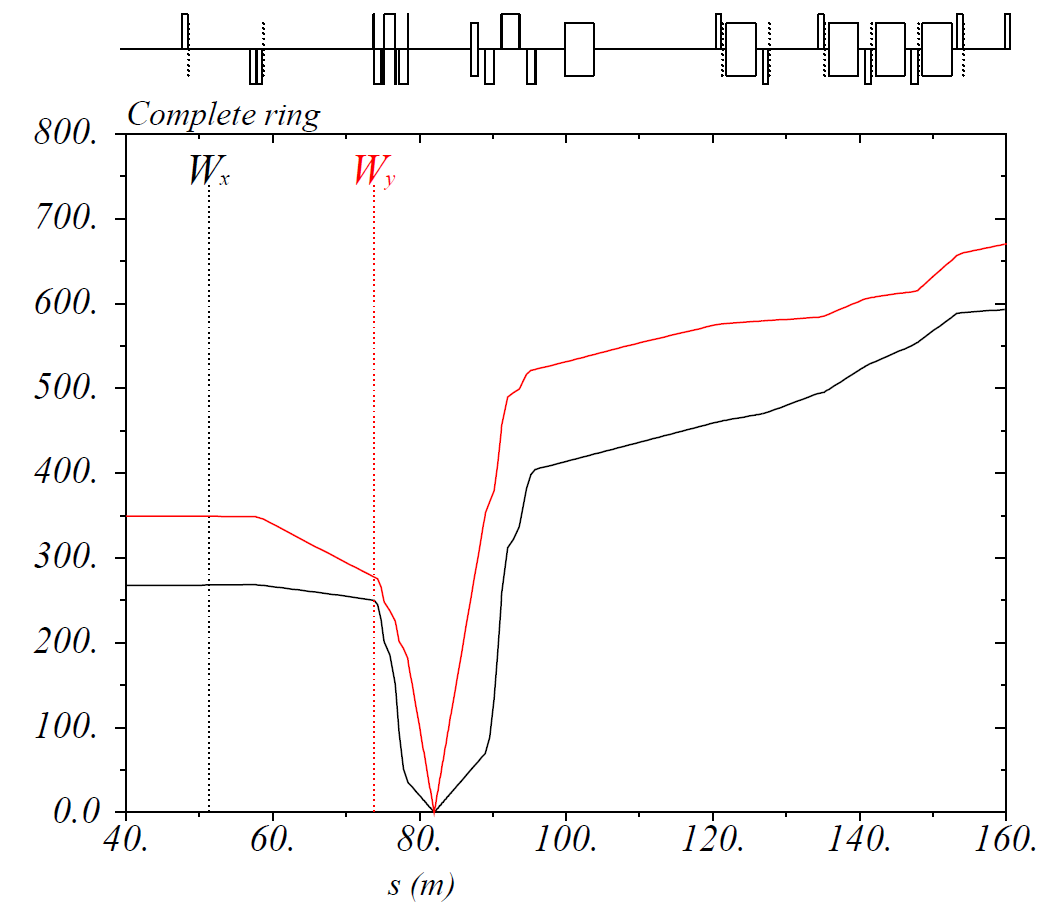 7
Thank   you
Correction of Coherent orbit distortion
Slice Model
MADX_ealign
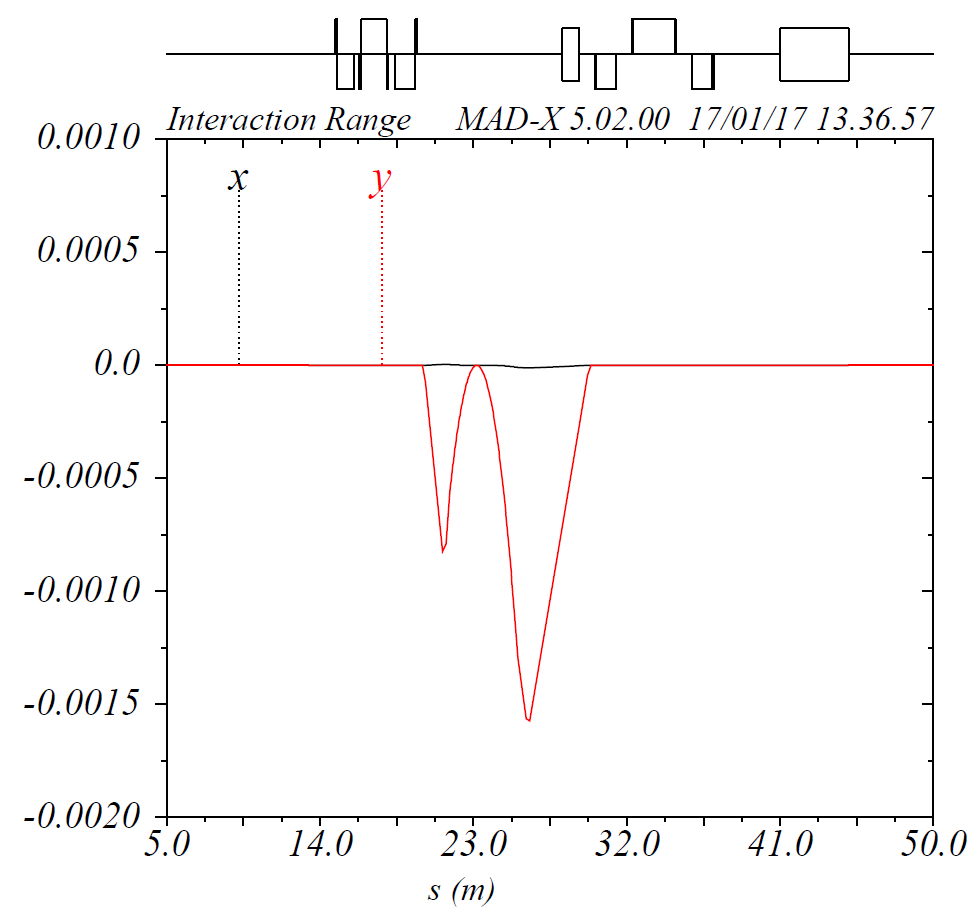 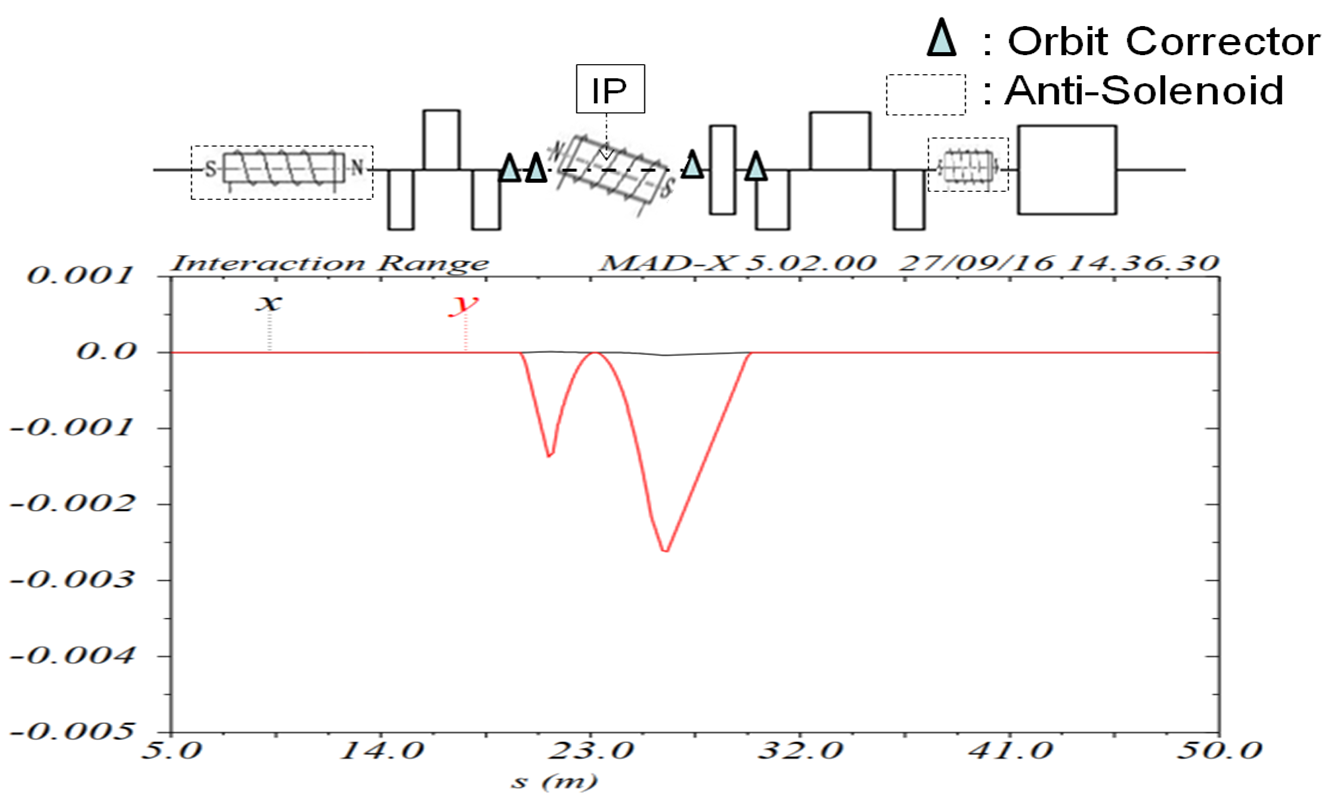 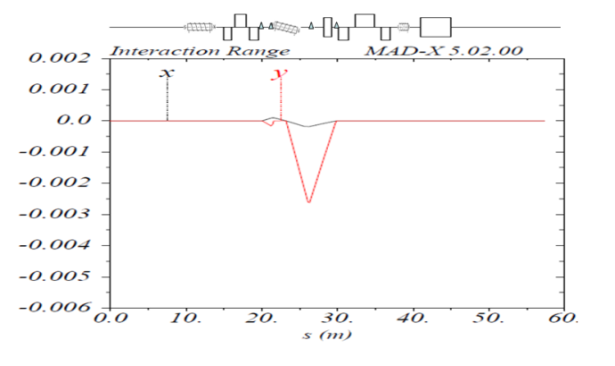 Two Models have almost same results.
9
An Compensation Scheme (Skew quads)
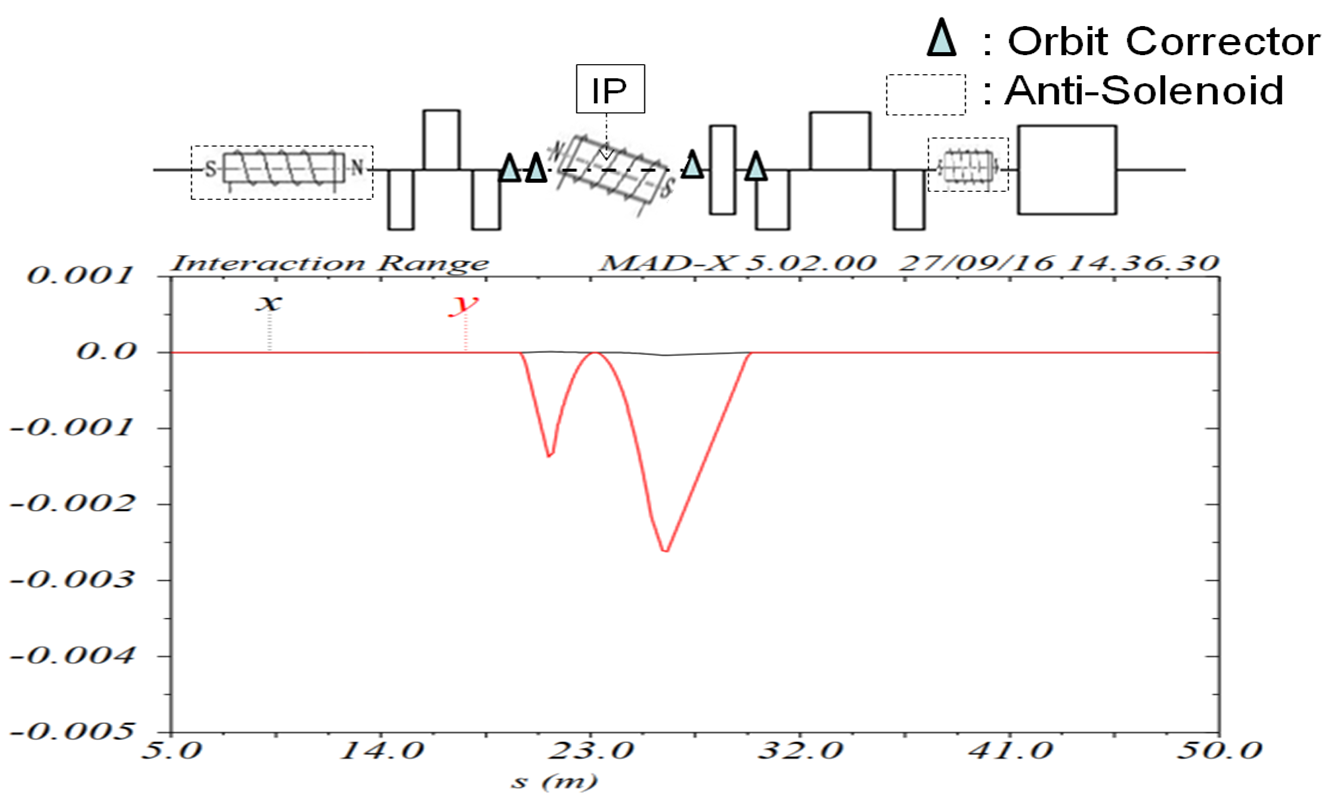 0.3 m
0.3 m
0.5 m
0.5 m
0.4 m
0.5 m
0.4 m
0.5 m
0.2 m
1 m
Correctors: 0.2 m
ipuscorr1->vkick= -0.0007491948842; hkick= 2.958152587e-06;
ipuscorr2->vkick=  0.00182813549;   hkick=  -5.545443962e-06 ;
ipdscorr1->vkick=  0.0009885706997; hkick=  9.391893355e-06 ;
ipdscorr2->vkick= -0.0004494537749; hkick= -3.571220222e-06;
Correction of Coherent orbit distortion
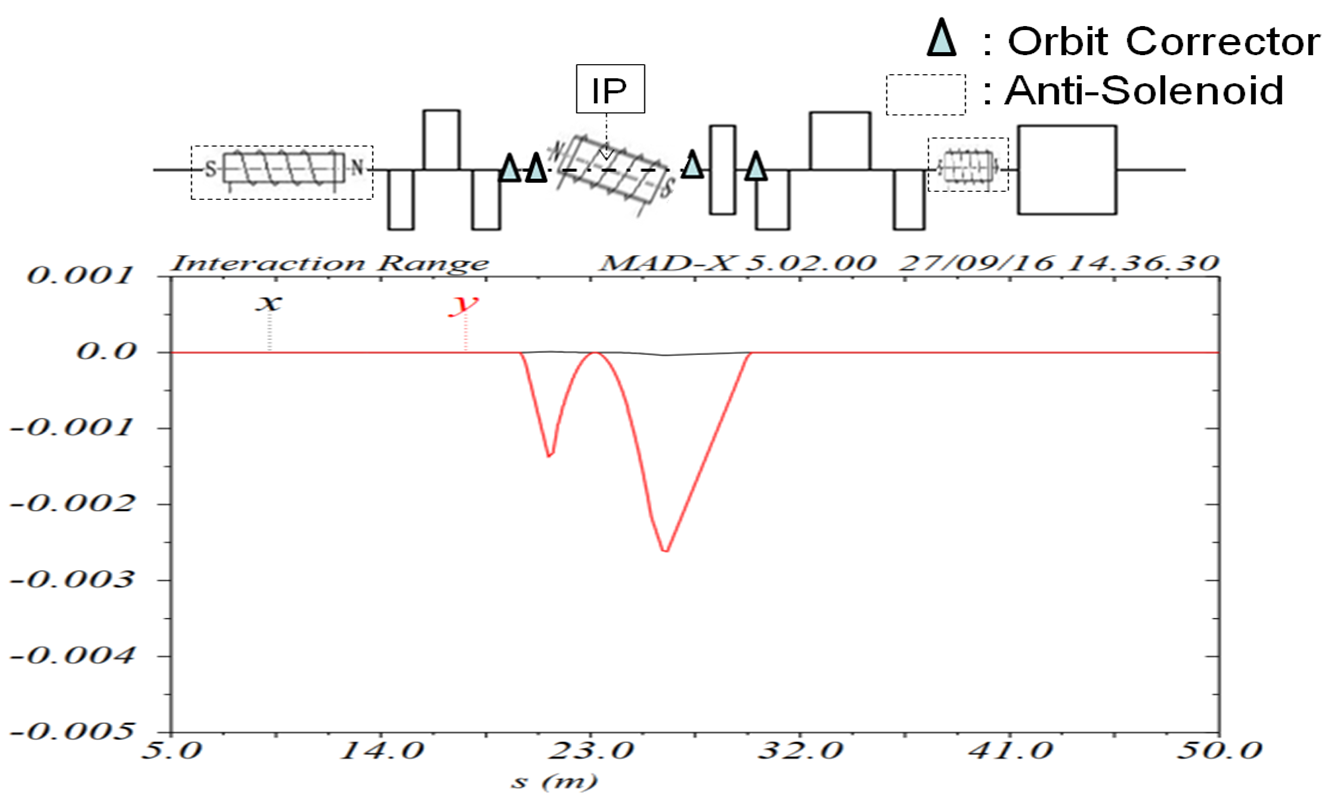 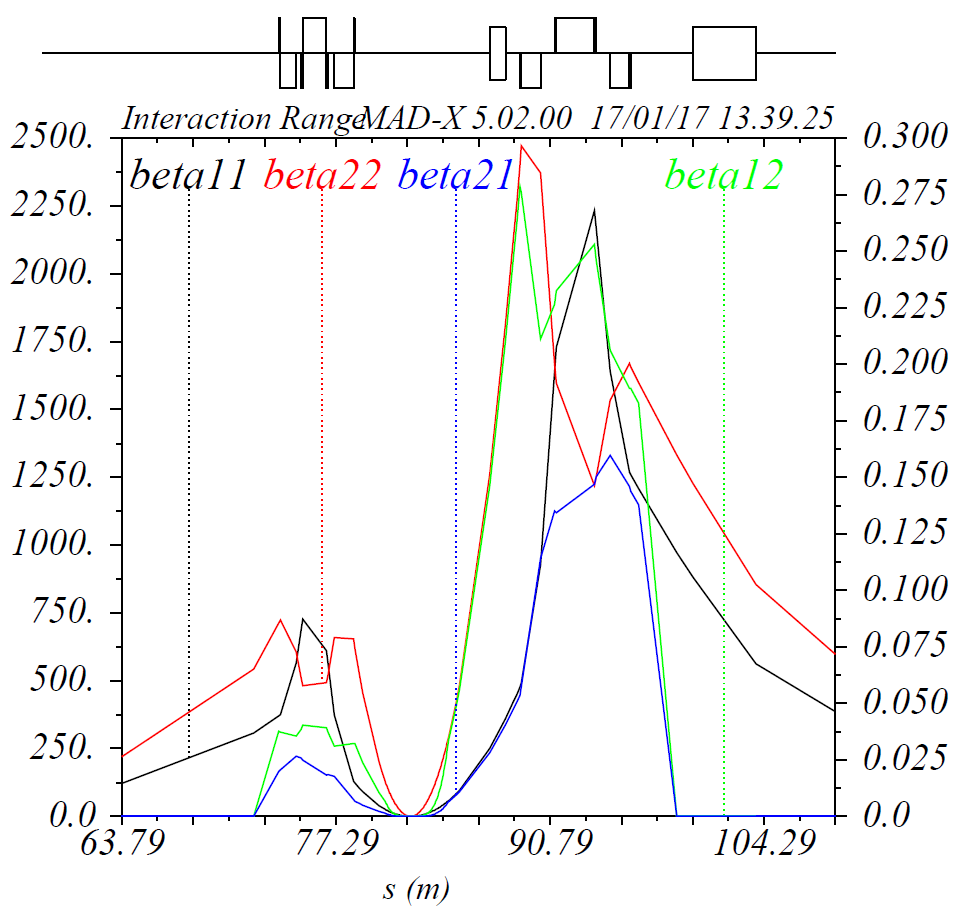 Two Models have almost same results.
11